Plantenkennis Styling
Takken, bessen & vruchten
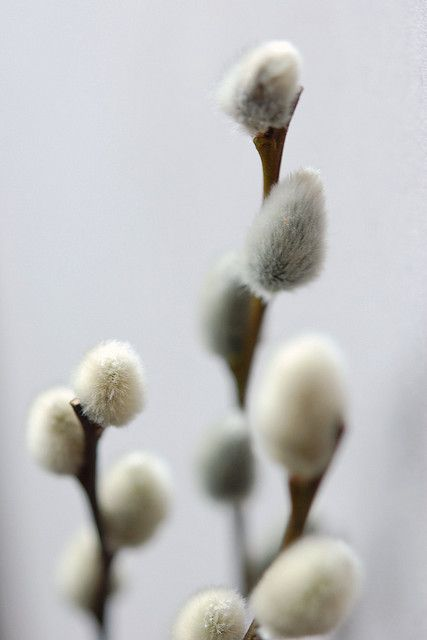 Salix Caprea Kilmarnock
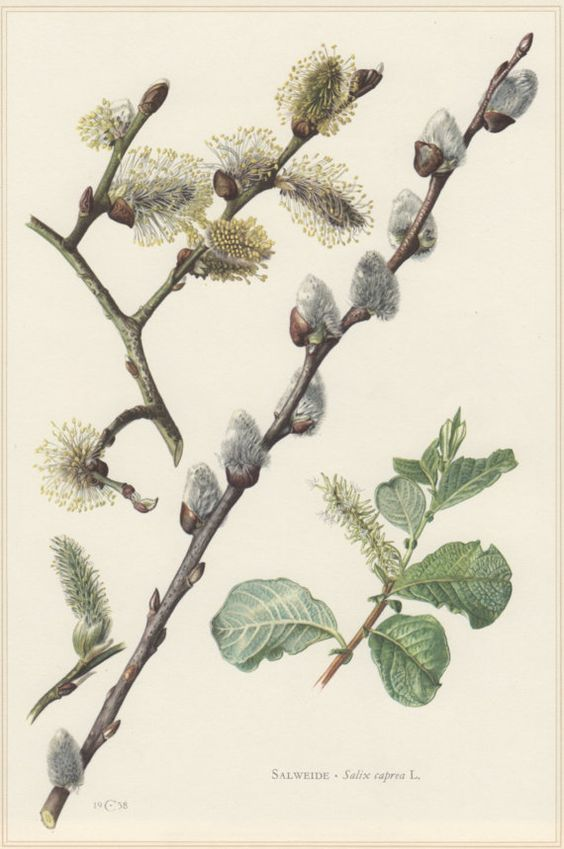 Boswilg (Katjes)
Rosa Rugosa
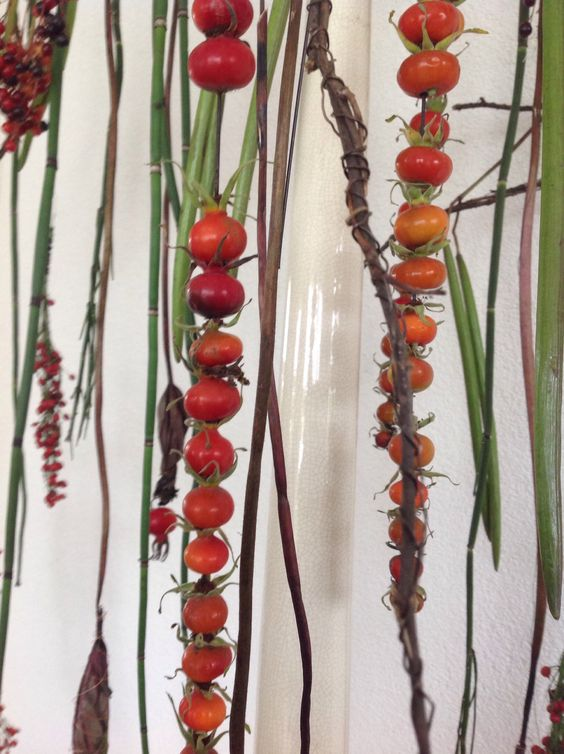 Rozenbottels
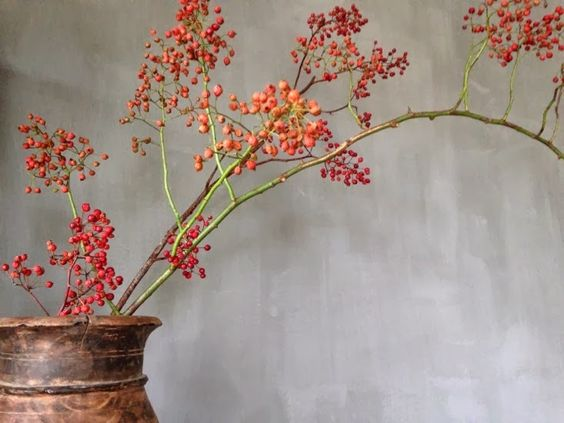 Cucurbita maxima
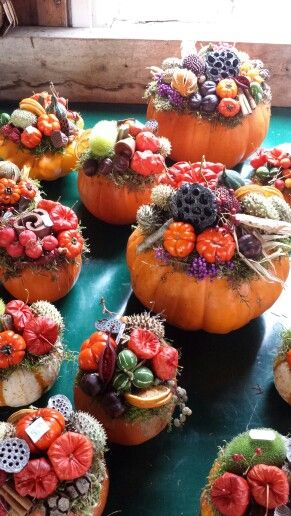 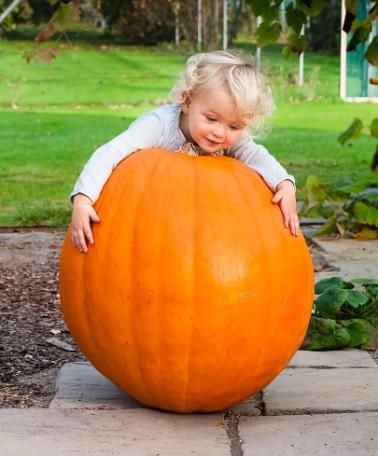 Reuzenpompoen
Ilex Verticillata
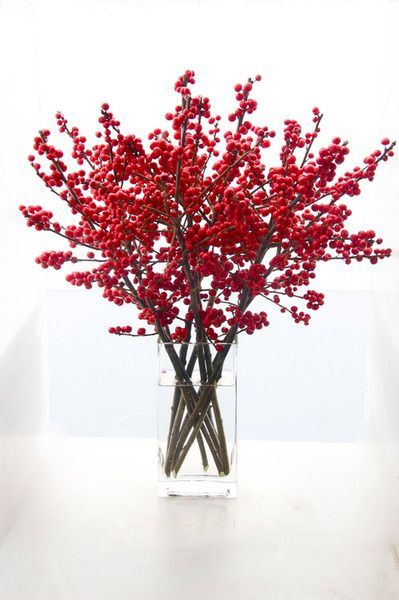 Bladverliezende hulst
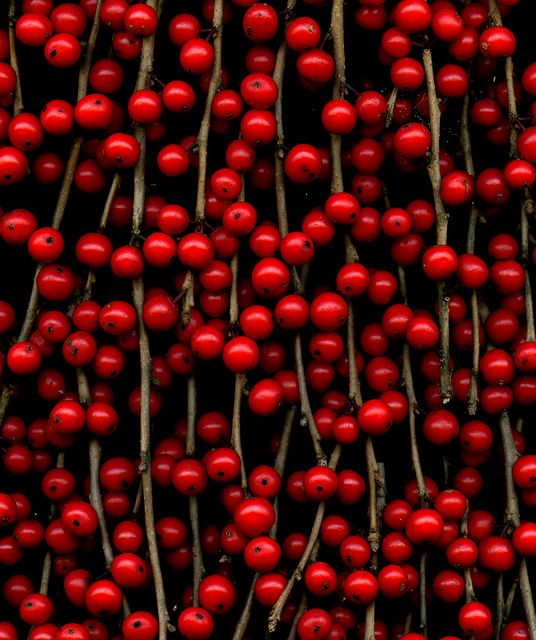 Ilex Aquifolium
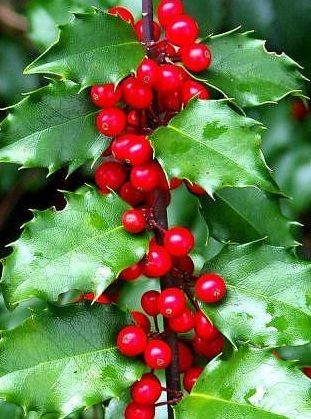 Scherpe hulst
Cornus Alba
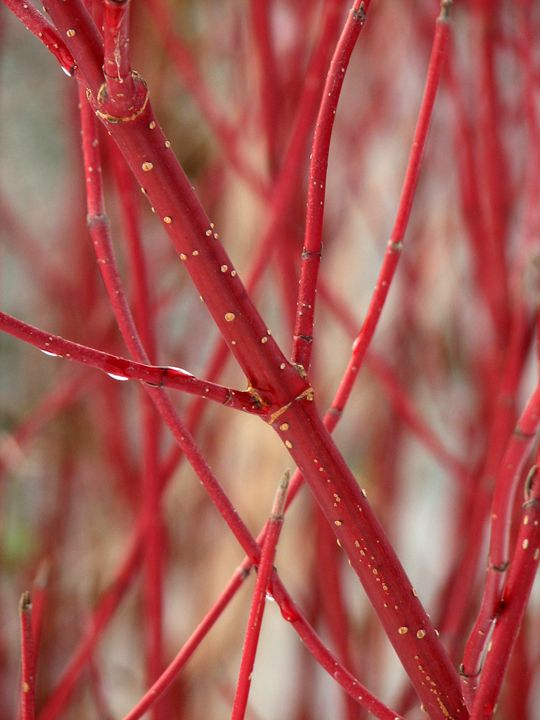 Rode kornoelje
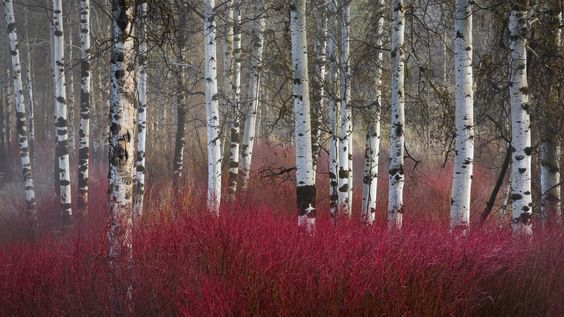 Castanea Sativa
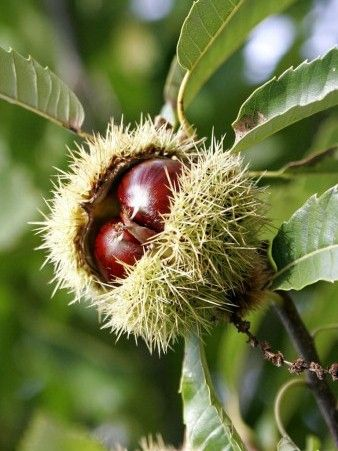 Tamme kastanje
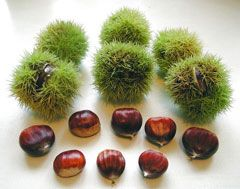 Symphoricarpos Albus
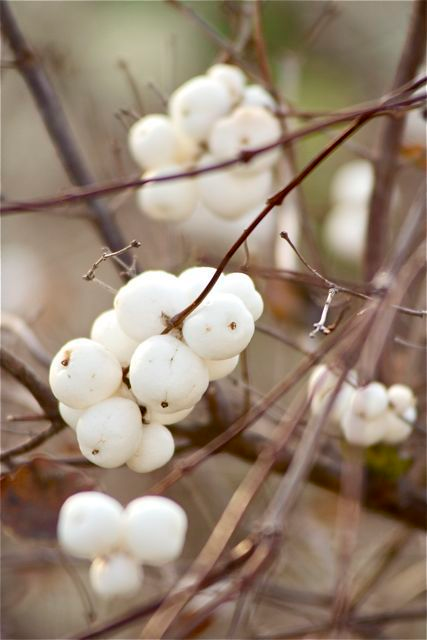 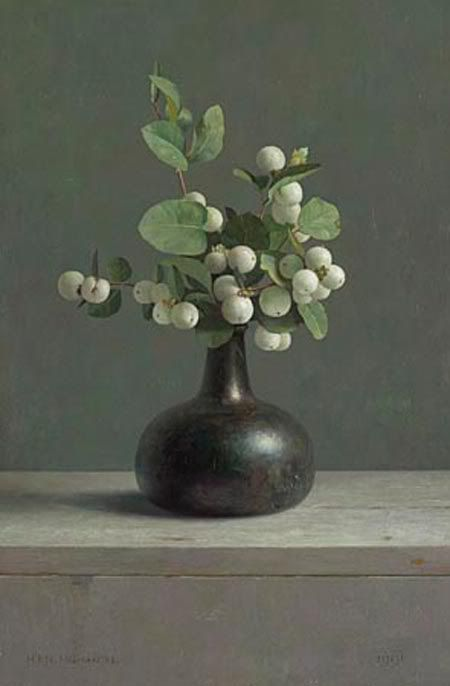 Sneeuwbes
Callicarpa Bodinieri
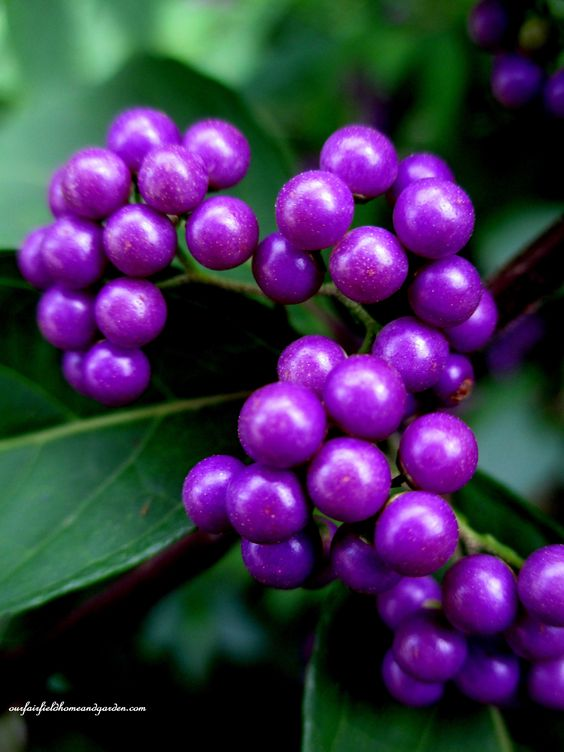 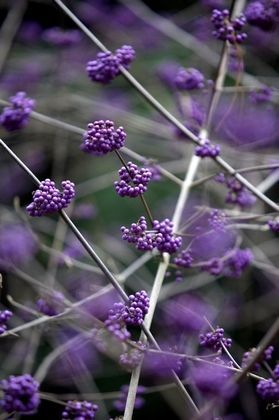 Schoonvrucht
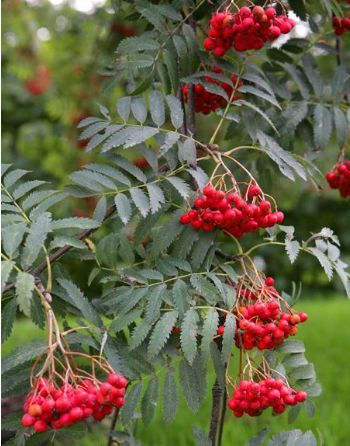 Sorbus Aucuparia
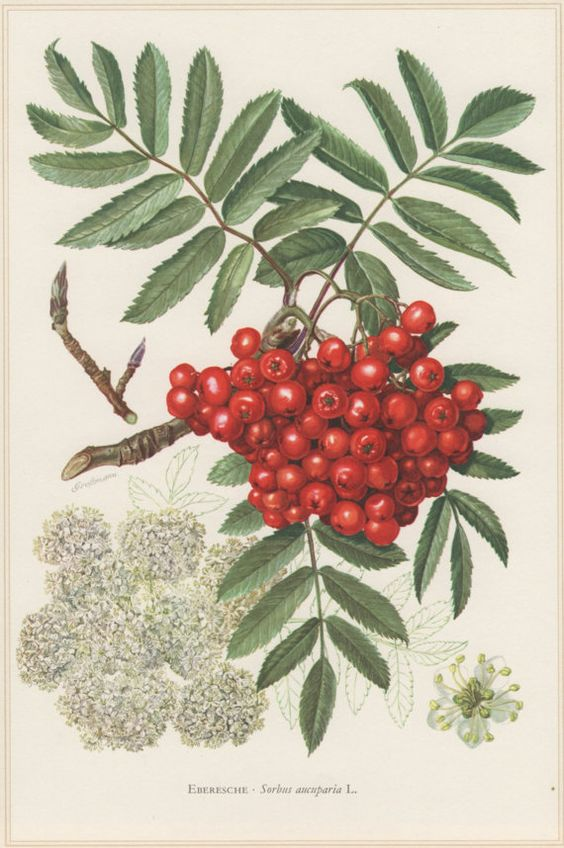 Lijsterbes
Humulus lupulus
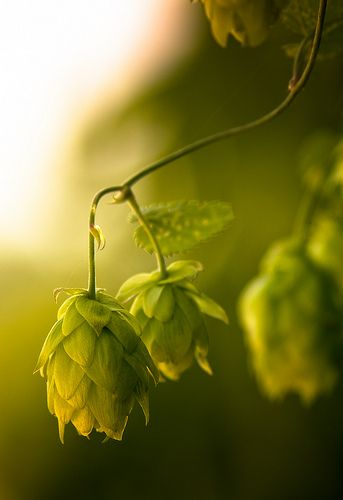 Hop
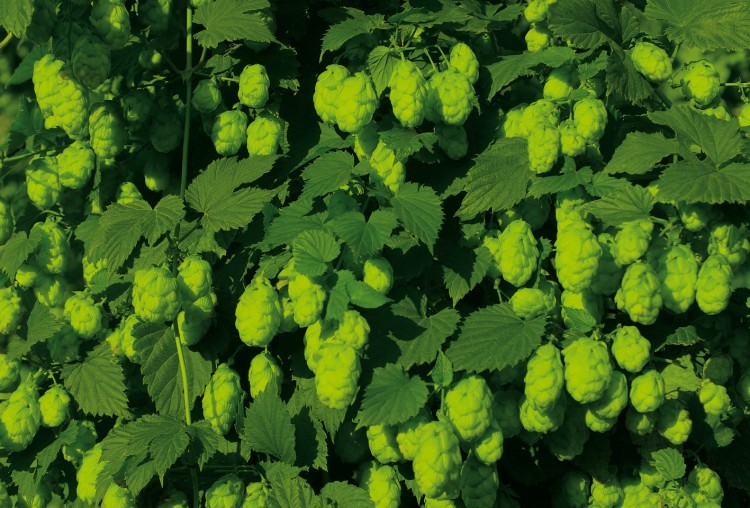 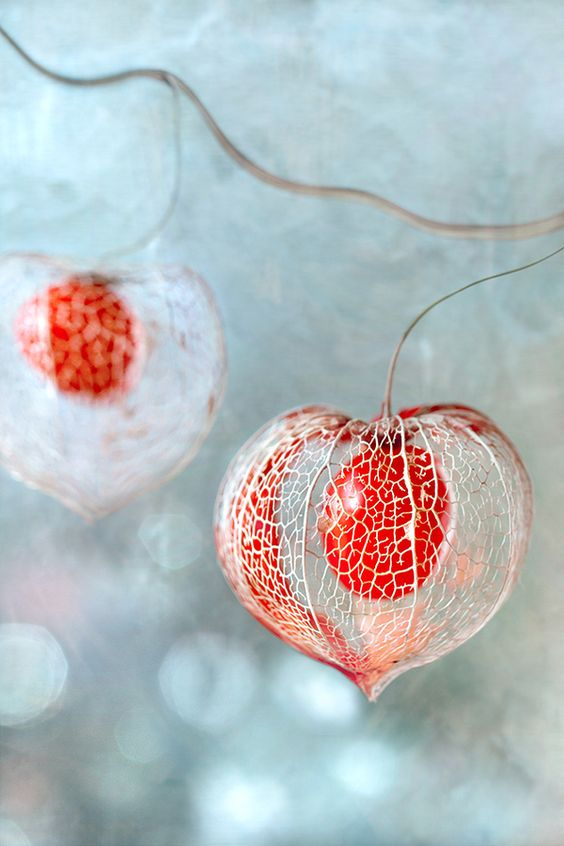 Physalis Alkekengi
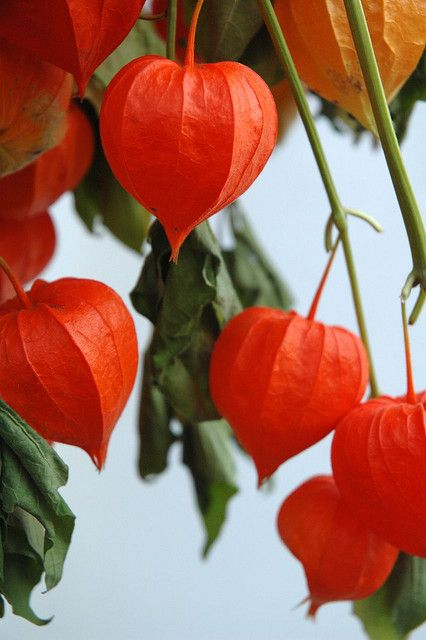 Lampionplant
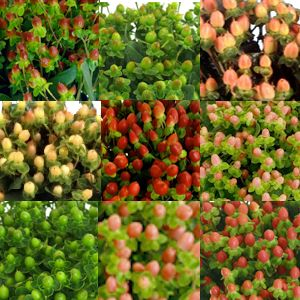 Hypericum
Hertshooi
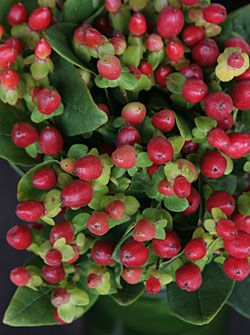 Skimmia Japonica
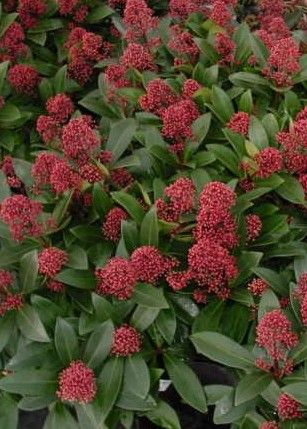 Skimmia
Sierkalebassen
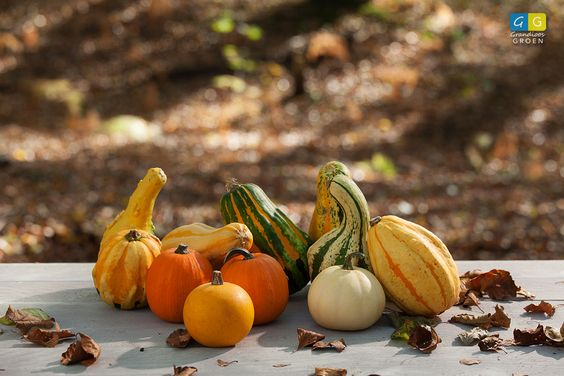 Corylus avellana 'Contorta’
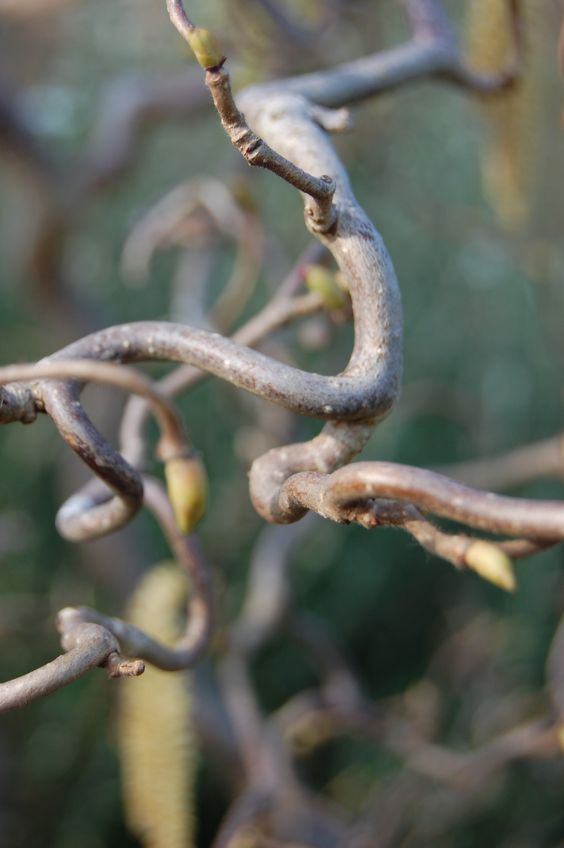 Kronkelhazelaar
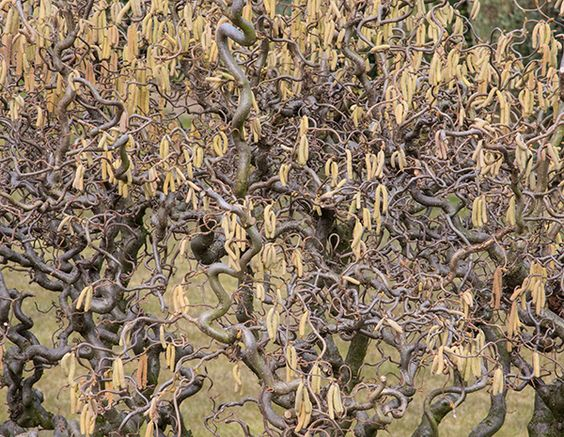 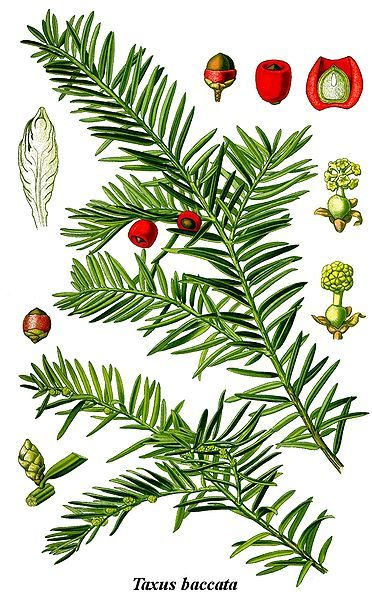 Taxus baccata
Venijnboom
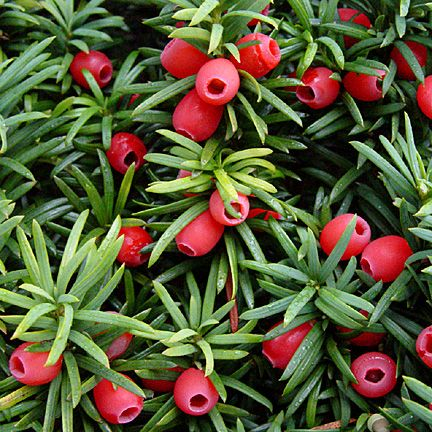 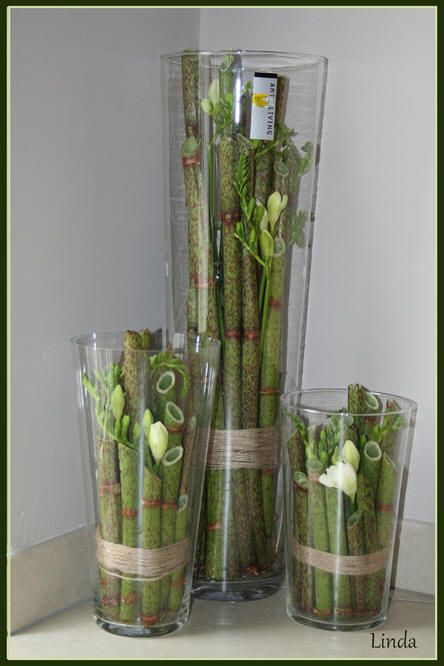 Polygonum stokken
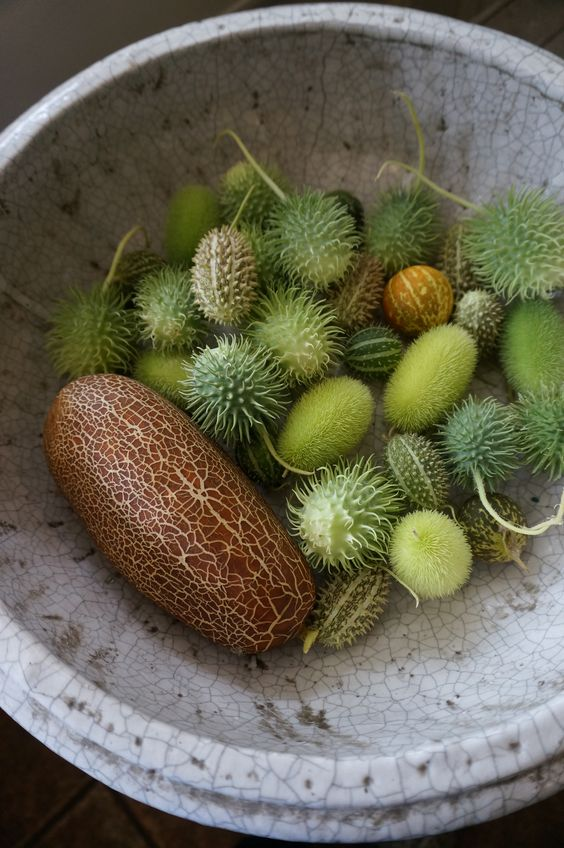 Cucumis
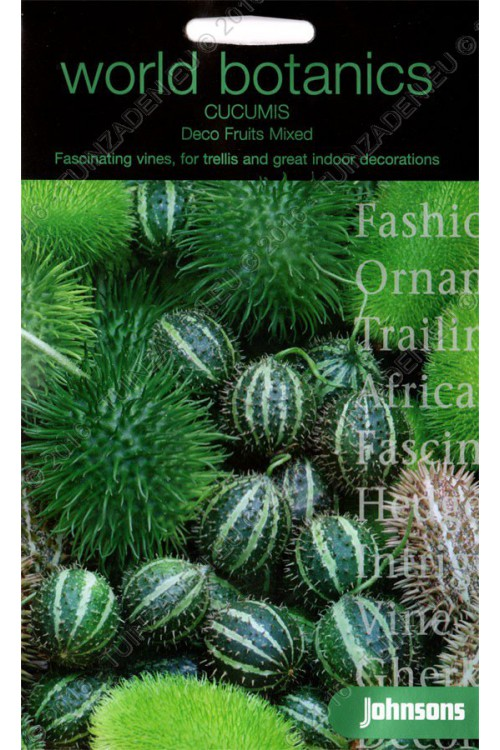 Sierkomkommer
Malus Evereste
Sierappel
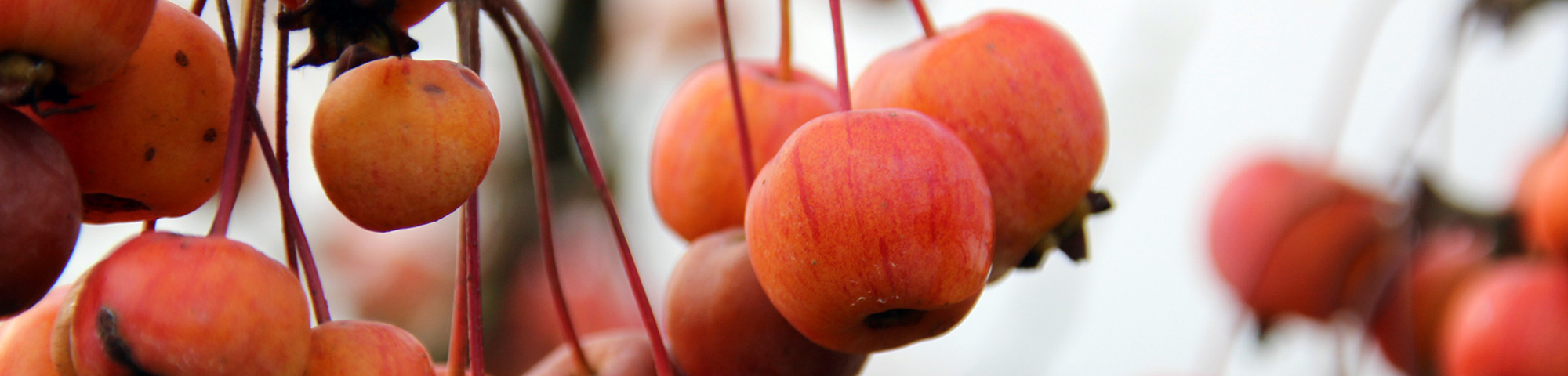